Friday, 04 September 2015
Our Learning Journey
Objective –What is humanism?
Ethics, Philosophy and Religion
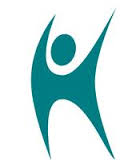 This is the logo of the BHA.

1. What do you think it is supposed to represent?

2. If you were to think of a name of it what would be and why?
British Humanist Association
[Speaker Notes: The logo is called the Happy Human.]
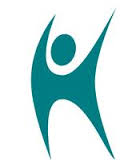 This is the logo of the BHA.

1. What do you think it is supposed to represent?

2. If you were to think of a name of it what would be and why?

3. It is actually called the ‘Happy Human’, what does this tell you about humanist philosophy?
https://www.youtube.com/watch?v=Tvz0mmF6NW4&feature=player_embedded
British Humanist Association
[Speaker Notes: The logo is called the Happy Human.]
Humanist values
https://www.youtube.com/watch?v=jEnkHfiiKRg&feature=player_embedded
Write out the passage below and fill in the missing words from the list at the bottom.
Humanists do not believe in _________ or other  ________ beings. 

They believe in the Golden _______ which is to treat others as _______ want to be ________. They think that you should always consider how your ___________ will affect other people and you should think about how you would feel in someone else's _______. Imagining how others feel is called ___________. 

Humanists believe that we should use our _________ nature to work out how to live, and that we should use __________ and ___________ when deciding on the what is right and wrong.
empathy	actions		rule		God	reason		you shoes		human		empathy	supernatural	treated
Humanist values
Write out the passage below and fill in the missing words from the list at the bottom.
Humanists do not believe in  God  or other  supernatural beings. 

They believe in the Golden rule which is to treat others as you want to be treated. They think that you should always consider how your actions will affect other people and you should think about how you would feel in someone else's shoes. Imagining how others feel is called empathy. 

Humanists believe that we should use our human nature to work out how to live, and that we should use empathy and reason when deciding on the what is right and wrong.
empathy	actions		rule		God	reason	   you	shoes		human		empathy 	treated
Humanism is a secular philosophy, what do you think is meant by this?

What is it that makes humanism a secular philosophy?
Secular: something that is unconnected to religion
Philosophy: discussion of ideas to deepen our understanding
Humanism is a secular philosophy because it seeks to answer important questions about the world  and the purpose of human life without any reference to God or the supernatural. 

Humanism is a world view that only uses science, evidence, reason and empathy to make sense of the world and to inform how they should act and care for others.
Humanism: A secular philosophy or worldview
Friday, 04 September 2015
Our Learning Journey
Objective –What is humanism?
Ethics, Philosophy and Religion
Leading up to the last census in 2011 The British Humanist Association lead a campaign to try and get people to be honest on their census forms. They wanted people to stop saying they were Christian if they were not as they felt many people just ticked Christian out of habit without even thinking about it.
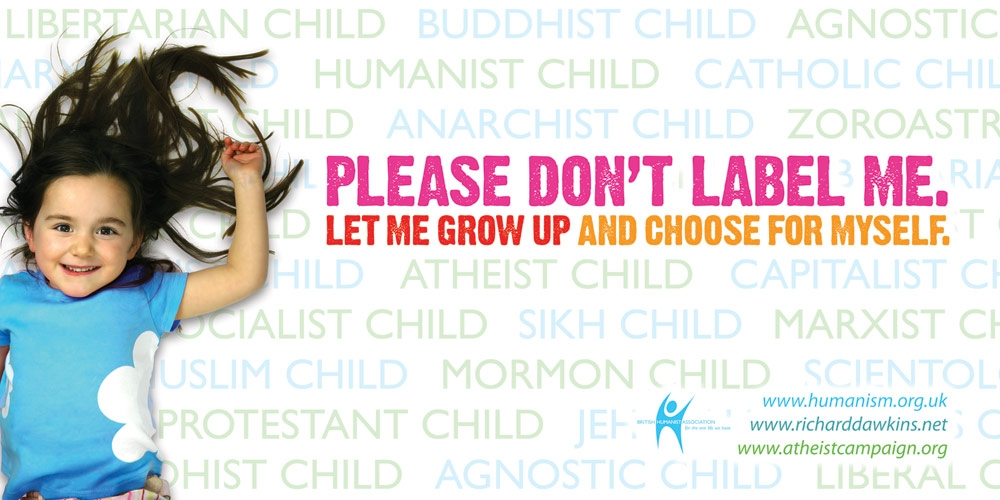 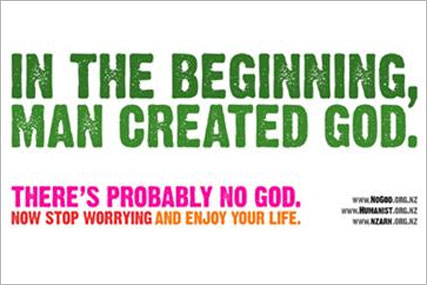 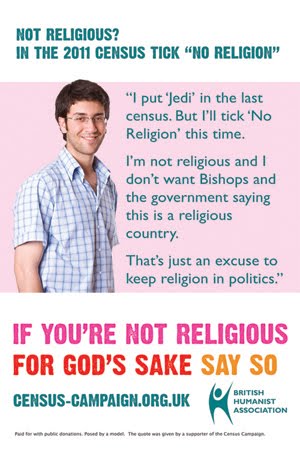 https://www.youtube.com/watch?v=b1KUOksyYcA
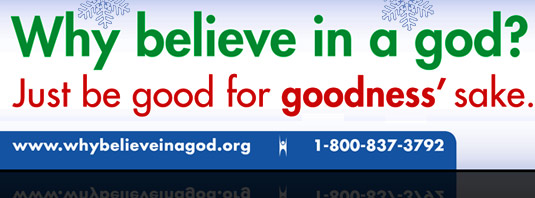 Census is a collection of data completed every 10 years
[Speaker Notes: Print this slide off for discussion and play the video link in the middle of the page. It is of the creator of the campaign talking about why she put it together and with comments from Dawkins and Polly Toynbee.]
Reflect on the campaign
What impression does it give you of humanists?

Do you think some people may have found it offensive? Who?  Why?

How do humanists know there is probably no God?

Do we worry more today than in the past? 

Is the meaning of life simply enjoyment?
discuss
[Speaker Notes: Ask learners to discuss in twos and be ready to feed back to the class their thoughts on each question]
In 1990 5,595,600 people, representing 10% of the UK population, regularly attended Church, by 2005 this number had reduced to 3,926,300, equating to 6.7% of the UK population

By 2015, the level of church attendance in the UK is predicted to fall to 3,081,500 people, or 5% of the population.  Yet 70% of people in Britain circled “Christian” on the recent 2011 census.

Why do you think this is?
Is Britain Christian?
Evaluation
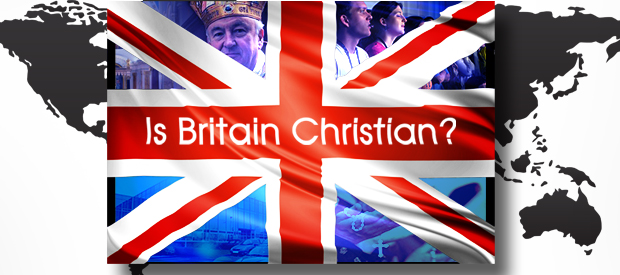 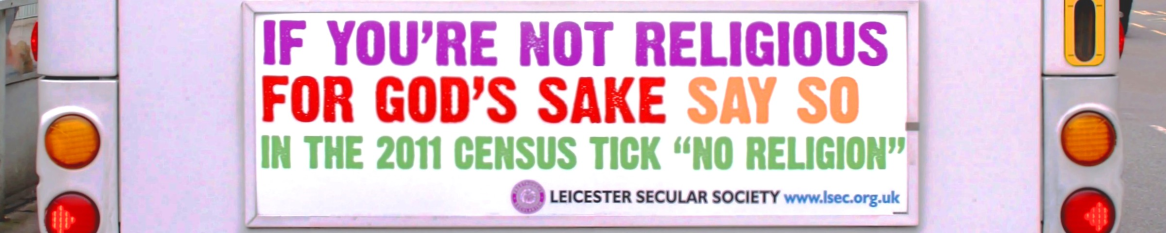 Friday, 04 September 2015
Our Learning Journey
Objective –What is humanism?
Ethics, Philosophy and Religion
Humanists do not believe in _________ or other  ________ beings. 

They believe in the Golden _______ which is to treat others as _______ want to be ________. They think that you should always consider how your ___________ will affect other people and you should think about how you would feel in someone else's _______. Imagining how others feel is called ___________. 

Humanists believe that we should use our _________ nature to work out how to live, and that we should use __________ and ___________ when deciding on the what is right and wrong.
Humanists do not believe in _________ or other  ________ beings. 

They believe in the Golden _______ which is to treat others as _______ want to be ________. They think that you should always consider how your ___________ will affect other people and you should think about how you would feel in someone else's _______. Imagining how others feel is called ___________. 

Humanists believe that we should use our _________ nature to work out how to live, and that we should use __________ and ___________ when deciding on the what is right and wrong.